আজকের পাঠে সকলকে স্বাগতম
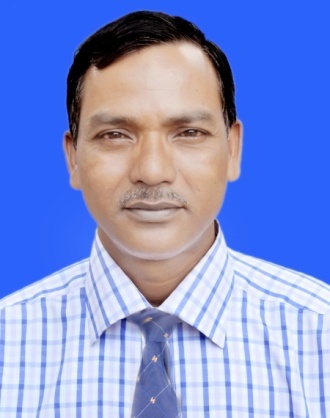 পরিচিতি
অষ্টম শ্রেণি
বিষয়-তথ্য ও  যোগাযোগ প্রযুক্তি
অধ্যায়-তৃতীয়
পাঠ-১৯
খন্দকার আঃ  মজিদ
সহ-শিক্ষক 
সূতী হোসেন শহীদ সোহরা্ওয়ার্দী উচ্চ বিদ্যালয়
গোপালপুর,টাংগাইল।
মোবা: 01786530407
নিচের ছবিদুটো দেখ
অপরাধ !
[Speaker Notes: কিন্তু এরা যদি না বলে কারও বাগান থেকে আম নিয়ে যায় কিংবা আম পেড়ে নেয় তবে এটা অপরাধ।]
প্রচলিত কিছু সাইবার অপরাধ
প্রতারণা
[Speaker Notes: মোবাইলে নানা রকম প্রতারণা করা হচ্ছে বর্তমানে।]
২০১৩ সালের ১৫ এপ্রিল তারিখে 
মার্কিন যুক্তরাষ্ট্রের বস্টন শহরে একটি ম্যারাথন
দৌড়ের শেষে দর্শকের মাঝে একটি বোমা বিষ্ফোরন
হয়ে ৩ জন মারা যায় এবং ২শত আহত হয়।
প্রতারক প্রযুক্তিবিদদের কবলে ডেবিট ও ক্রেডিট কার্ড!
কার্ড জালিয়াতি চক্রের মূল নেতা সেলিম
আজকের পাঠ
সাইবার অপরাধ
অপরাধ কী?
সামাজিক স্বাভাবিক কার্যক্রমকে বিঘ্ন ঘটায় বা ঘটাতে পারে এরূপ কোন কর্মকাণ্ডই অপরাধ। 
যেমনঃ স্কুল পালানো, শ্রেণিতে অমনোযোগী থাকা, চুরি করা ইত্যাদি।
[Speaker Notes: তাহলে প্রশ্ন জাগে অপরাধ কী?]
রামু বৌদ্ধ মন্দির
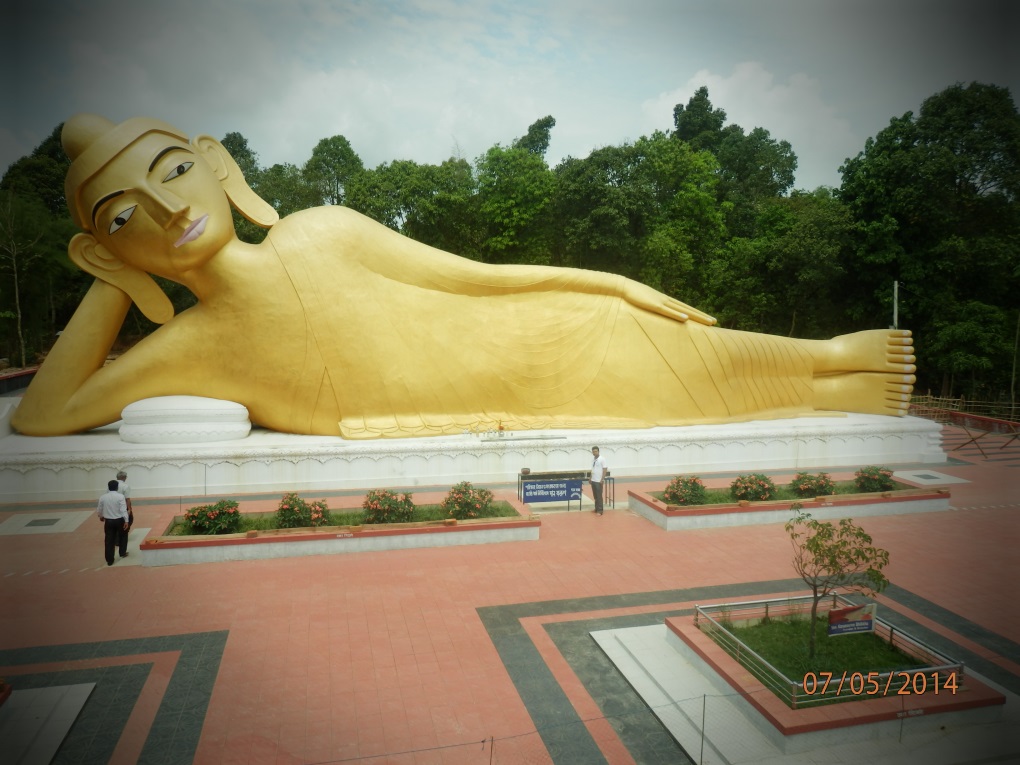 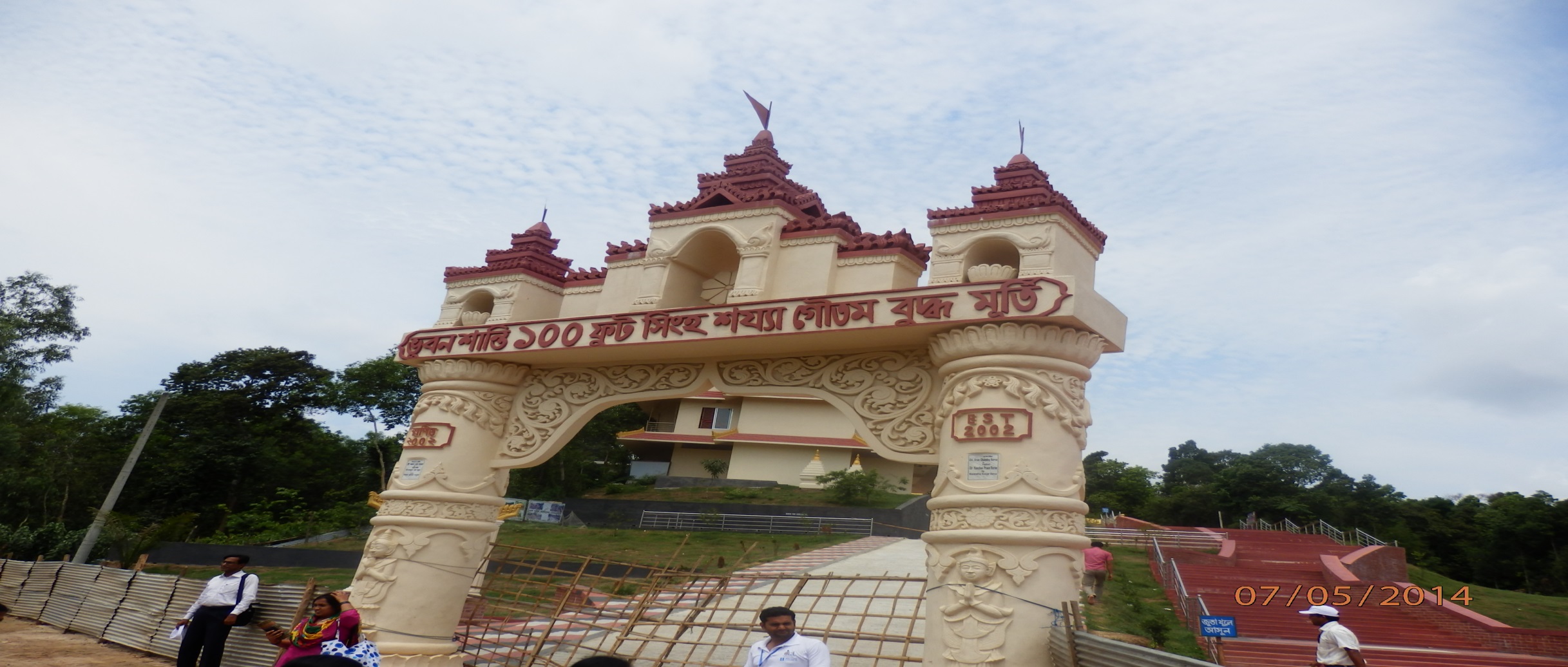 ২০১২ সালের সেপ্টেম্বরের ৩০ তারিখ চট্টগ্রামের 
রামুতে রাতের অন্ধকারে অসংখ্য বৌদ্ধবিহার 
পুড়িয়ে দেয়া হয়েছিল।
বস্টন ও নিউইয়র্কে সিরিজ বোমা হামলা
২০১৩ সালের ১৫ এপ্রিল তারিখে 
মার্কিন যুক্তরাষ্ট্রের বস্টন শহরে একটি ম্যারাথন
দৌড়ের শেষে দর্শকের মাঝে একটি বোমা বিষ্ফোরন
হয়ে ৩ জন মারা যায় এবং ২শত আহত হয়।
প্রতারক প্রযুক্তিবিদদের কবলে ডেবিট ও ক্রেডিট কার্ড!
কার্ড জালিয়াতি চক্রের মূল নেতা সেলিম
[Speaker Notes: আমাদের দেশেও এ রকম চক্র আছে।]
দলগত কাজ
সাইবার অপরাধের বিরুদ্ধে সোচ্চার হওয়ার জন্য তোমরা কী ধরনের পদক্ষেপ নিতে পার তা সম্পর্কে ৫টি পয়েন্ট লেখ।
প্রচলিত কিছু সাইবার অপরাধ
হুমকি প্রদর্শন
আজকের পাঠ থেকে প্রশ্ন----
ইন্টারনেটের মাধ্যমে কীভাবে প্রতারিত হতে পার?
কোন আপত্তিকর কিছু প্রকাশ করা ঠিক নয় কেন?
প্রতারণার হাত থেকে রক্ষা পাওয়ার দুটি উপায় বল।
বাড়ির কাজ
আমি একজন সৎ ও ভাল মানুষ হতে চাই, কেন এবং কীভাবে- আজকের পাঠের আলোকে ১০ টি বাক্য লিখে নিয়ে আসবে।